Name Surname
Place, date
Title of the slide
#biking4health
www.heatproject.eu
#planningtogether
Title of the slide
#biking4health
www.heatproject.eu
#planningtogether
Title of the slide
Add picture here
#biking4health
www.heatproject.eu
#planningtogether
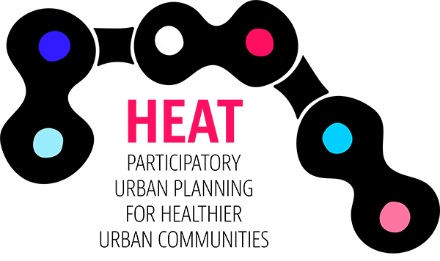 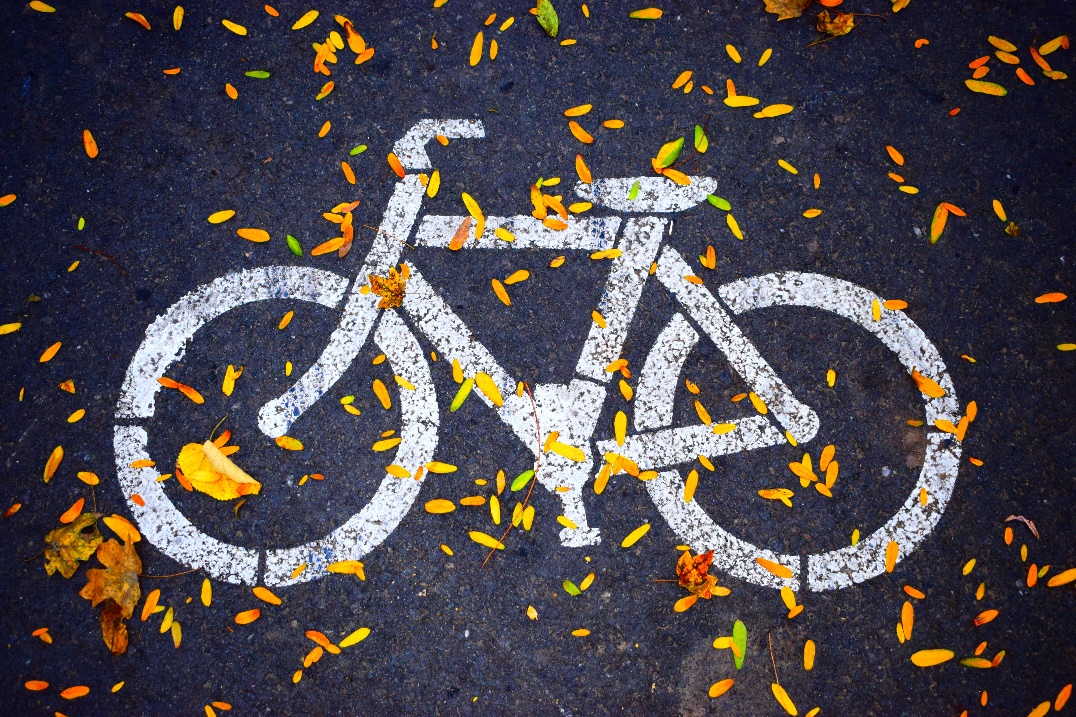 Thank You!
Name Surname
Organization
Email
Phone number
#biking4health
www.heatproject.eu
#planningtogether